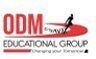 INTERFACE PYTHON WITH MYSQL
SUBJECT : Computer Science
CHAPTER NUMBER:
CHAPTER NAME :Working With Function
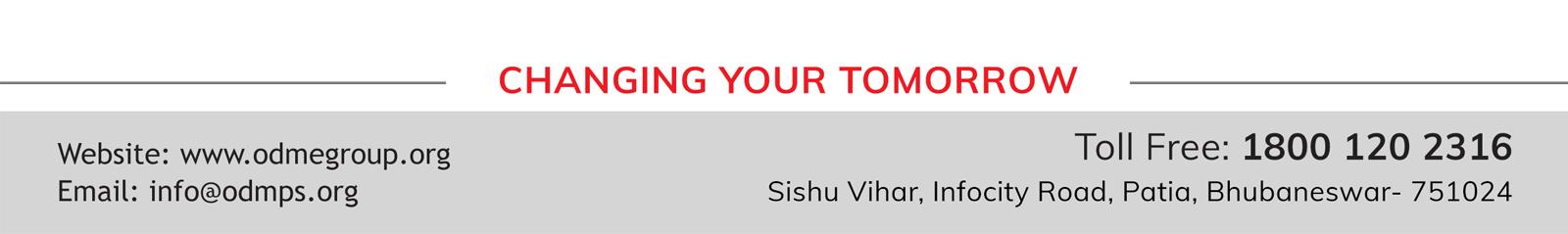 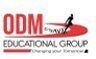 Learning Outcomes:
Students will  learn about the parameterized query
They will learn how to insert rows in a table
They will learn how to update records of a table
They will learn how to delete rows of a table
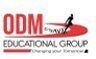 Sub Concepts:
Parameterized Query
Insert Query
Update Query
Delete Query
Parameterized Queries:
The SQL queries which are based on some parameters or values that you provide from outside are called parameterized queries.
Example: 

Select * from student where roll=4;
Select * from employee where age>40 and dept=“accounts”;

To execute parameterized queries you need to form SQL query string that includes values of parameters.
Creating SQL query string:
Select * from student where section=“B”

“Select * from student where section={}”.format(“B”)

Select * from student where section=“B” and marks>70

Select * from student where section={} and marks>{}”.format(“B”,70)
How to insert record in a table at run time :
import mysql.connector 
mydb=mysql.connector.connect(host="localhost",user="root",passwd="root”,database="school")​
mycursor=mydb.cursor()​
St=“insert into student values({},{},{},{},{})”.format(“Akash”,2,16,80,”A”)
mycursor.execute(St)​
mydb.commit()​​
mydb.close()
In above program the insert query inserts a new row to the student table. ​

Commit() must be called with the connection object for queries that changes the data of the database table so that changes are reflected in the database.
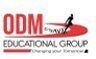 How to update record of a table at run time :

import mysql.connector 
mydb=mysql.connector.connect(host="localhost",user="root",passwd="root”,database="school")​
mycursor=mydb.cursor()​
mycursor.execute("update student set marks={} where rollno={}“.format(80,2))​
mydb.commit()​
mydb.close()
​
In above program the update query updates the marks with 80 of rollno=2. ​
How to delete record of a table at run time:

import mysql.connector 
mydb=mysql.connector.connect(host="localhost",user="root",passwd="root”,database="school")
mycursor=mydb.cursor()
mycursor.execute("delete from student where rollno={}“.format(1))
mydb.commit()
              mydb.close()

In above program delete query will delete a record with rollno=1.

commit() method is necessary to call for  database transaction.
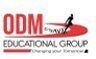 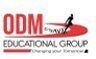 Session Review:
Parameterized Query
Insert Query
Update Query
Delete Query
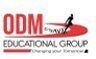 Assignments:
What do you mean by parameterized query?
Write a database connectivity code to delete records from a table.
Write a database connectivity code to insert 2 records in a table.
Write a database connectivity code to update records of a table.
Why commit() is used?
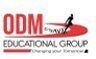 THANKING YOU
ODM EDUCATIONAL GROUP